NSERC – SSHRC - CIHR
Master’s (CGS) Scholarships
Brad Whittaker

Director
Research Services and Industry Liaison
 
September 26, 2018
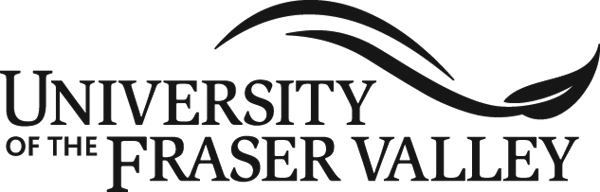 On One Condition
You have to let Kelly Tracey in the Research Office know if you were successful 
and where you will be studying

kelly.tracey@ufv.ca
Agenda
Introductions 
Objectives
Eligibility
Selection Process / Selection Criteria
The Application

Approaches to consider
Introduction
Your name, department, research area (past or current)
scholarship you are applying for (NSERC / SSHRC / CIHR)
graduate schools you will be applying to
Scholarships
What is the main reason for applying for a Scholarship ?
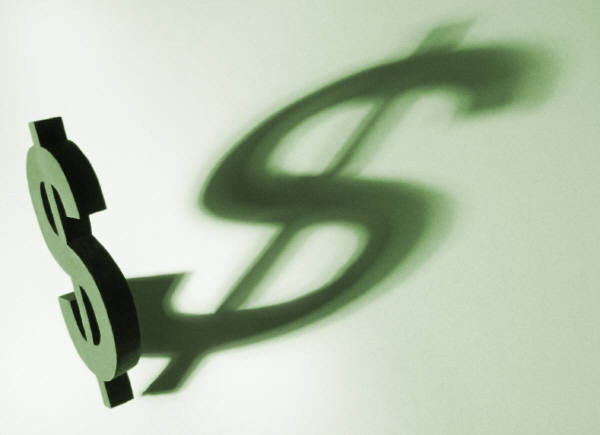 $  Money  $
Objective of the CGS
to help develop research skills and assist in the training of highly qualified personnel by supporting students who demonstrate a high standard of achievement in undergraduate and early graduate studies.
Eligibilty
be a Canadian citizen or a permanent resident of Canada
be enrolled in, have applied for, or will apply for full-time admission to an eligible graduate program at the master’s level at a Canadian institution with a CGS M allocation
have achieved a first-class average, 3.67 A- at UFV, in each of the last two completed years of study (full-time equivalent); and
submit a maximum of one CGS M application per year (the Research Portal will allow the application to be submitted to up to three institutions)
Program of Study Eligibility
An eligible graduate program must have a significant research component: 
original, autonomous research that leads to the completion of a thesis, major research project, dissertation, scholarly publication, performance, recital and/or exhibit that is merit/expert-reviewed at the institutional level as a requirement for completion of the program. 
Master’s programs that are based only on course work are typically not eligible since they do not include a significant research component
Deadlines
Submission - December 1, 2018
Results – April 1, 2019
Award - $17,500 for 12 months
Acceptance / decline of offer – 21 days after the offer
Note: you will need transcripts from all undergraduate institutions – this takes time
http://www.nserc-crsng.gc.ca/Students-Etudiants/PG-CS/CGSM-BESCM_eng.asp
Selection Process
The Faculty of Graduate Studies (or its equivalent) at each Canadian institution is responsible for coordinating the selection process for the CGS M applications, and for communicating the results to the applicants and agencies. 
The institution selection committees evaluate each CGS M application. 
Institutions could have more than one selection committee
Tenable only at eligible Canadian Institutions
Allocations - Nationally
Total awards: 2500
 CIHR: 400
 NSERC: 800
 SSHRC: 1,300
Allocations
Each eligible institution is assigned a separate allocation of awards to offer from each agency. 

For example:            CIHR/NSERC/SSHRC
UVIC: 62  -        6 /    18     /   38 
SFU: 79  -         10 /    21    /    48
UBC: 201 -       40 /    75   /    86
TRU: 4 –            1 /       1     /     2
UFV:			1

May apply to a maximum of 3 different institutions – connect with them now
Non Traditional Programs of Study
Joint programs with a professional degree (e.g., MD/PhD, DVM/PhD, MBA/PhD, MA/MBA) are eligible if they have a demonstrated and significant research component as described above. 
Clinically-oriented programs of study, including clinical psychology are also eligible programs if they have a demonstrated and significant research component as described above.
Field of Research and Subject Matter Eligibility
CIHR, NSERC and SSHRC support and promote high-quality research in a wide variety of disciplines and areas, which are divided into broad fields of research (health, natural sciences and engineering, and social sciences and humanities).
Completing the Application
http://www.nserc-crsng.gc.ca/Students-Etudiants/PG-CS/CGSM-BESCM_eng.asp 
Go to the Research Portal, 
Sign in
Click on Create Applications
Select CGS M Program
Click on Create
Note: Instructions
Research Portal
Where you complete the application
Need to create an account
Attachments are pdfs 
Look at instructions & selection criteria  while writing
Proposed Host Institution
You must indicate the institution at which you intend to hold the award. 
You can select up to three institutions; however, you may select only institutions where:
you will apply for full-time admission to an eligible program of study by the deadline set for your intended graduate program or by March 15, whichever comes first.
Any institution may only be selected once. 
Only one department per institution may be selected.
Summary of Proposal
Provide a summary of your project in a language that the public can understand. 

This plain language summary will be available to the public if your application is successful
Outline of Proposed Research
Maximum two pages:

a maximum of one page can be used for the outline of proposed research; and

a maximum of one page can be used for bibliography/citations.
Outline of Proposed Research
Provide a detailed description of your proposed research project for the period during which you will hold the award.   
Be as specific as possible. 
Provide background information to position your proposed research within the context of the current knowledge in the field.
Outline of Proposed Research
State the objectives and hypothesis, 
Outline the experimental or theoretical approach to be taken (citing literature pertinent to the proposal), and the methods and procedures to be used
State the significance of the proposed research to a field or fields in the health sciences, natural sciences and/or engineering or social sciences and/or humanities, as appropriate.
Outline of Proposed Research
Applicants are expected to write their own outline of proposed research independently. Ideas and/or text belonging to others are to be properly referenced.
Include all relevant information in the outline. Do not refer reviewers to URLs or other publications for supplemental information.
In the Outline of Proposed Research, provide the requested information according to the guidelines and format standards outlined in the Presentation Standards.
Presentation Standards
Text must be single-spaced, with no more than six lines per inch.
The acceptable font is Times New Roman (regular, minimum 12-pt.) or a comparable serif font.
Condensed type is not acceptable.
Set margins at a minimum of 2 cm (3/4 of an inch) all around.
Use a left-justified, standard page layout.
Include your name in the page header (on every page).
For multipage attachments, number the pages sequentially.
The maximum number of pages permitted is indicated in each section of the application. Pages in excess of the number permitted will be removed
For SSHRC only
If the output of your degree program is an artistic creation rather than a thesis, indicate clearly the research component of your proposed work. Outline the objectives of your research, the context, methodology, and contribution to the advancement of knowledge; 
If your degree program does not involve a thesis, major research paper/essay, or a major research project, remember to outline clearly the research component of the degree.
Transcripts
Need to attach transcripts by scanning and uploading
Include the back side legend
Keep paper copies
Order transcripts now
This term’s transcript will not be included
Canadian Common CV
Needs to be completed – can be difficult and time consuming
The CGS M CCV template was designed to cover the breadth of candidates to the program. 
Certain fields of entry in the template may not be applicable to your specific circumstances. In those instances, the sections should be left blank.
Selection CriteriaKeep in front of you when applying
Academic Excellence  -  50%
As demonstrated by past academic results, transcripts, awards and distinctions.

Research Potential -  30%
As demonstrated by the applicant’s research history, his/her interest in discovery, the proposed research, its potential contribution to the advancement of knowledge in the field, and any anticipated outcomes

Personal Characteristics and Interpersonal Skills – 20%
As demonstrated by the applicant’s past professional and relevant extracurricular interactions and collaborations.
Academic Excellence - Indicators
Academic record (first class average)
Scholarships and awards held
Duration of previous studies
Type of program and courses pursued
Course load
Relative standing (if available)
Research Potential - Indicators
Quality and originality of contributions to research and development
Relevance of work experience and academic training to field of proposed research
Significance, feasibility and merit of proposed research
Judgment and ability to think critically
Ability to apply skills and knowledge
Initiative, autonomy and independence
Research experience and achievements relative to expectations of someone with the candidate’s academic experience
Personal Characteristics and Interpersonal Skills - Indicators
Work experience
Leadership experience
Project management including organizing conferences and meetings
The ability or potential to communicate theoretical, technical and/or scientific concepts clearly and logically in written and oral formats 
Involvement in academic life
Volunteerism/community outreach
Application
1/  Canadian Common CV
2/  Outline of Proposed Research (one page)
3/  Bibliography / citations (one page)
4/  References (two)
5/  Transcripts (scanned)
Writing Your Proposal
Applicants are expected to write their own outline of proposed research independently. Ideas and/or text belonging to others must be properly referenced.
Include all relevant information in the outline. Do not refer reviewers to URLs or other publications for supplemental information.
In the Outline of Proposed Research, provide the requested information according to the guidelines and format standards outlined in the Presentation Standards.
References - Assessments
Each application must be accompanied by two reference assessments.
These must be completed by persons capable of making an informed assessment, and they cannot be completed by a proposed supervisor unless that person is, or has been, your supervisor
You must contact your proposed references to ensure they are willing to complete an assessment for you.
References - Assessments
One assessment should be from a person familiar with your research and other abilities, e.g., current academic research supervisor or industrial supervisor (in the case of co-op students), previous academic research supervisor or industrial supervisor. 
The second assessment should be from a person sufficiently familiar with your research and other abilities to provide a meaningful commentary.
Ask them to be very specific
Grant Writing
A  Science 
&
An  Art
Agenda
Introductions: name, department, research title/project (briefly)
Approach to Research Grant Writing
Writing the project summary: purpose and goal statement
Details of the project: objectives, outcomes, design, schedule, dissemination, submission of results
Perspective
Writer 
vs
Reader
Kipling’s Six
What
  Why 
  Who
  How
  Where
  When
Source of Kipling’s Six“The Elephant’s Child”
I keep six honest serving-men 
(They taught me all I knew); 
Their names are What and Why and When 
And How and Where and Who. 
I send them over land and sea, 
I send them east and west; 
But after they have worked for me, 
I give them all a rest.
Kipling’s Six
What – objectives
Why – making a compelling case in academic 
	      and non academic worlds
How – methodology
Who – you
Where – environment research will take place
When – research schedule
Keep in Mind
Avoid jargon and acronyms
Make it readable 
Make it make sense
Follow a narrative
Follow the format requested
Contact
Brad Whittaker    
604-557-4044 
 brad.whittaker@ufv.ca

Greg Schlitt – greg.schlitt@ufv.ca 
Kelly Tracey – kelly.tracey@ufv.ca
Thank you 
and
GOOD LUCK!